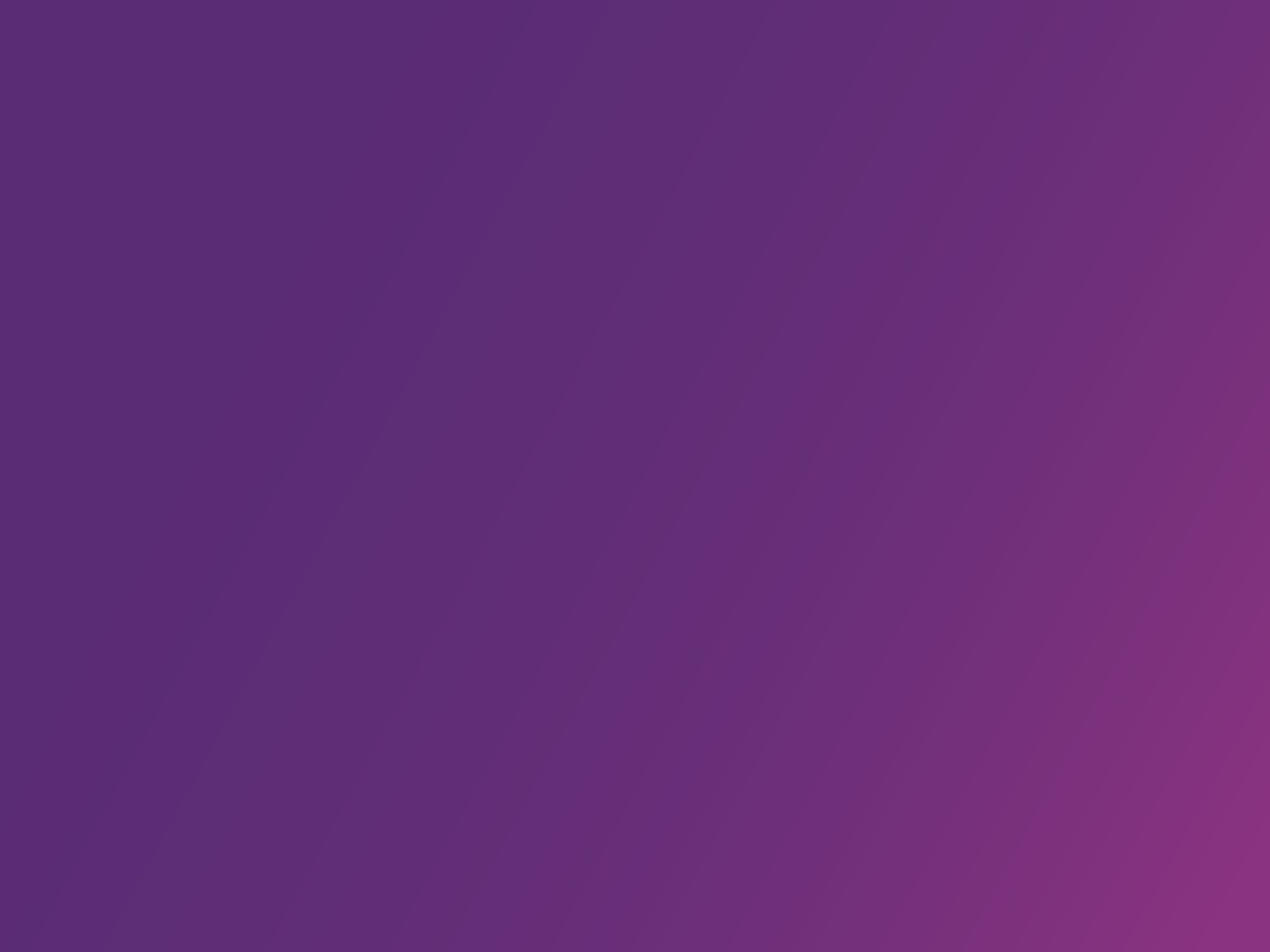 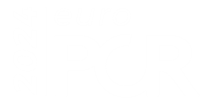 Does completeness of revascularisation affect clinical outcomes?
Insights from REVIVED-BCIS2
Dr Margaret McEntegart Director of Cath Labs
Associate Professor of Medicine Columbia University Medical Center, New York
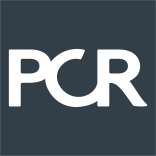 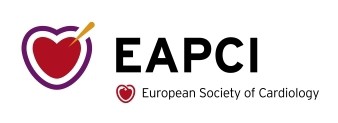 Potential conflicts of interest
Speaker's name : Margaret Mcentegart
☑ I have the following potential conflicts of interest to declare:
Receipt of honoraria or consultation fees: Boston Scientific, Shockwave Medical
EuroPCR.com
Why this study?
Complete vs Incomplete Revascularization in stable CAD
Mortality
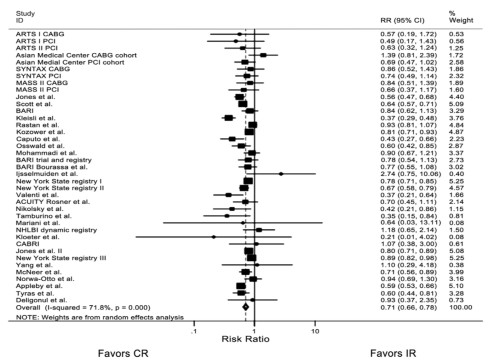 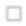 Garcia et al JACC 2013
EuroPCR.com
Why this study?
REVIVED-BCIS2
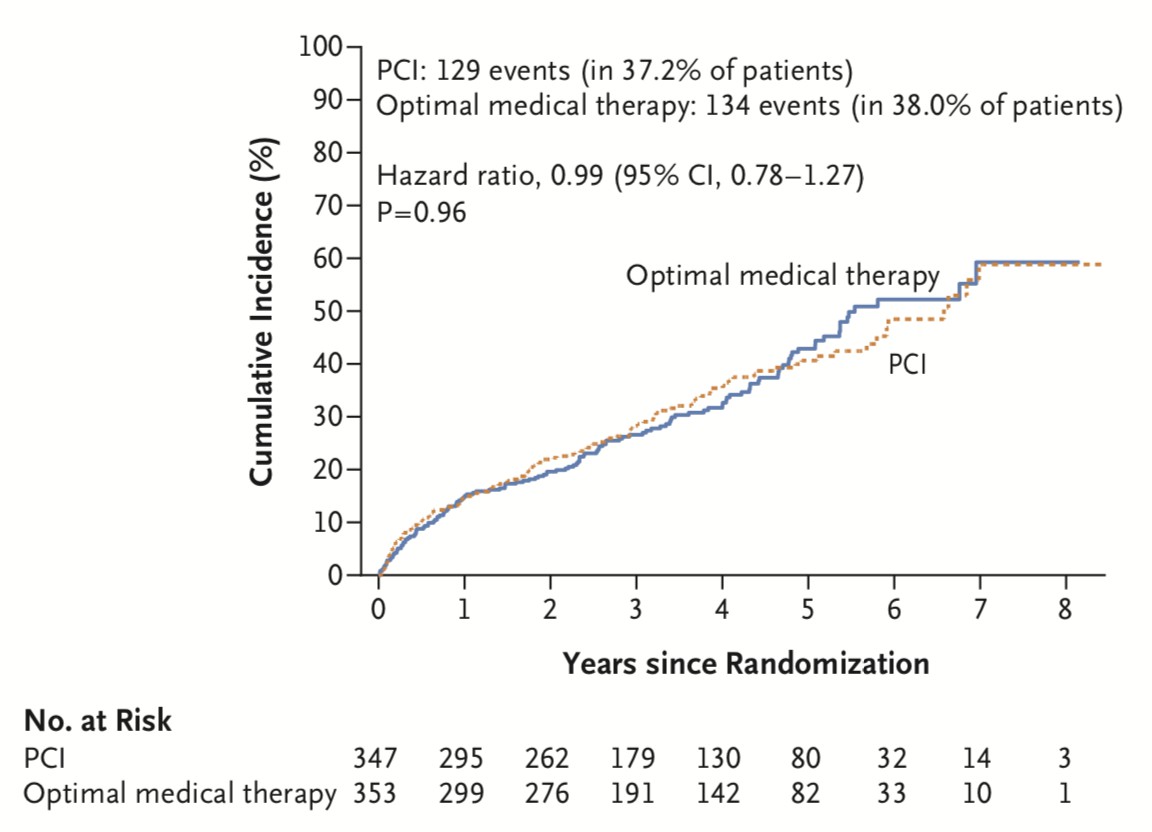 Inclusion Criteria
LVEF <35%
Stable CAD
BCIS Jeopardy Score ≥6 Viability in ≥4 myocardial segments
Primary Outcome
All Cause Death or Hospitalization for
Heart Failure
Perera et al NEJM 2022
EuroPCR.com
What did we study?
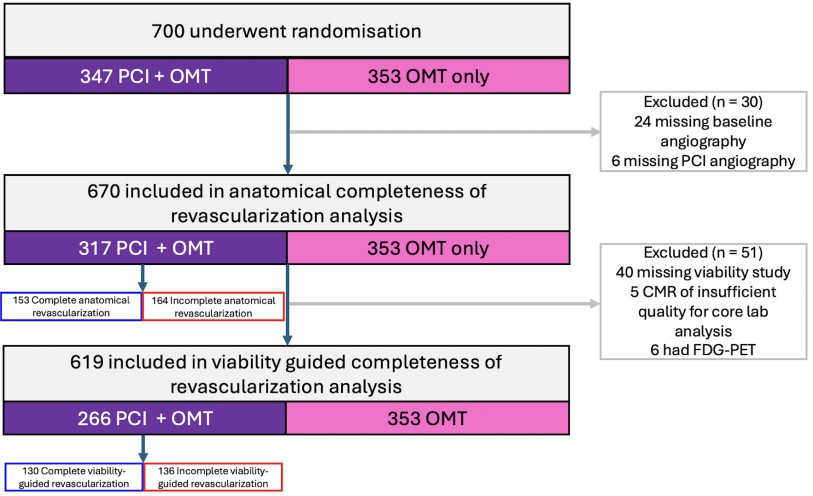 *Protocol recommended revascularization of all major proximal coronary vessels and side branches ≥2.5mm that subtended viable myocardium
*
Angiographic Core Lab
91%
CMR and Echo Core Labs
77%
EuroPCR.com
Core Lab Analysis
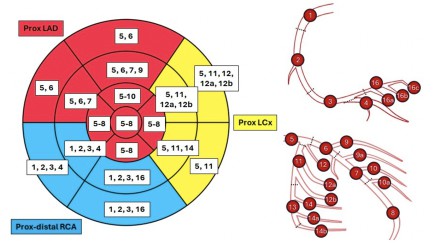 Angiographic stenosis significance was defined as ≥70% for non-left main stem, and ≥50% for left main stem, by visual assessment
Successful revascularization was defined as <30% residual diameter stenosis with TIMI III flow
For CMR and DSE, AHA 17 segment myocardial model was used and co-registered with coronary artery segments according to circulation dominance
	A viable segment was defined as normal wall motion at rest, or dysfunctional at rest with <50% transmural late gadolinium scar on CMR or contractile reserve on DSE
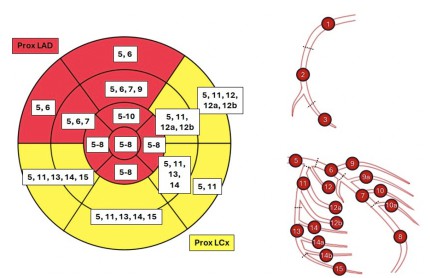 EuroPCR.com
Core Lab Analysis
Definitions of Completeness of Revascularization
Anatomical
Coronary Revascularization Index
RIcoro= [change in BCIS Jeopardy Score (BCIS-JS)] / [baseline BCIS-JS]
Viability-guided
Myocardial Revascularization Index
= [number of revascularized viable segments] / [number of viable segments supplied by diseased vessels]
Patients dichotomized as Complete Revascularization (CR) or Incomplete Revascularization (IR)
by median RIcoro and RImyo
EuroPCR.com
Core Lab Analysis
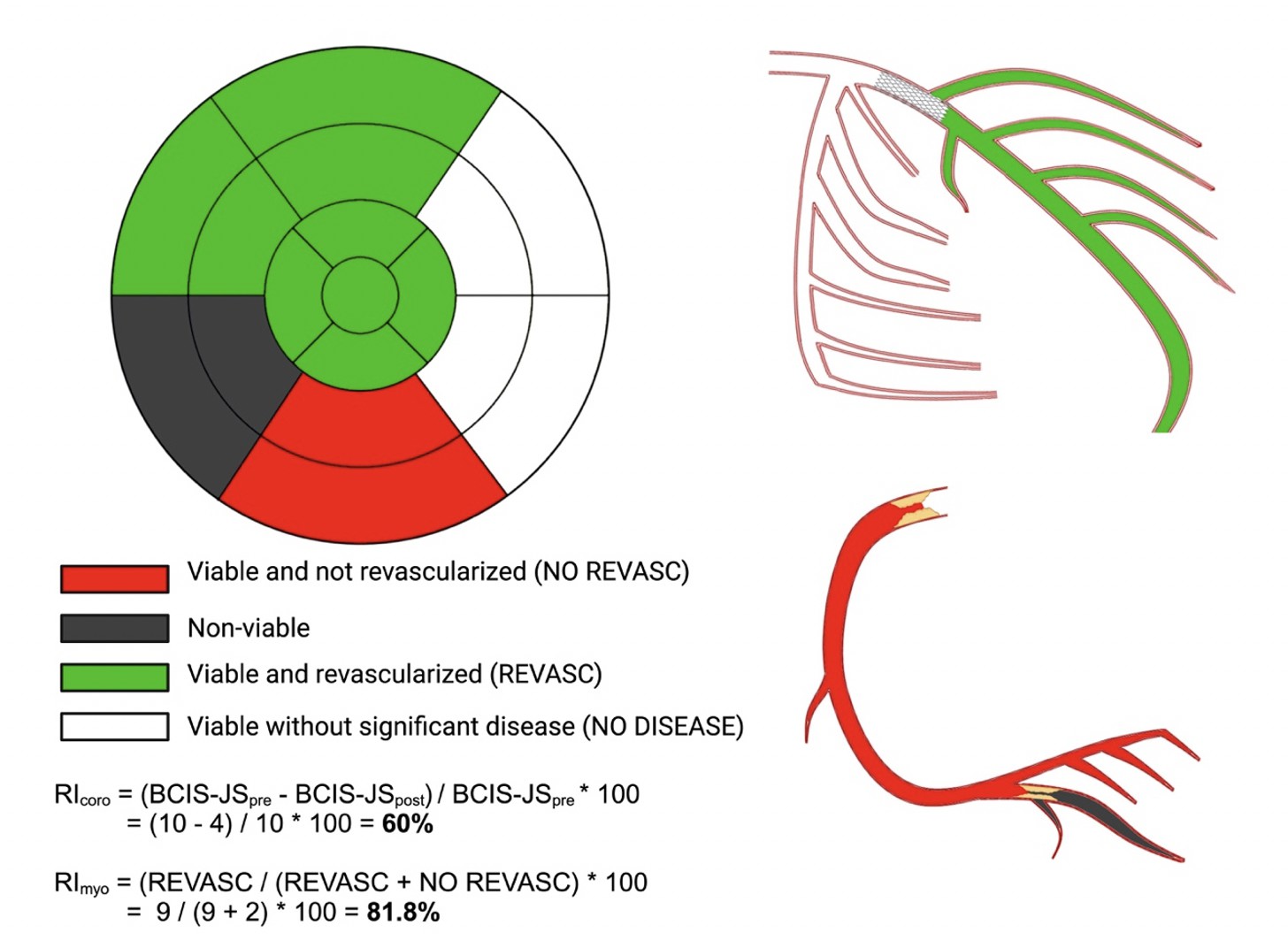 Definitions of Completeness of Revascularization [RIcoro and RImyo]
EuroPCR.com
Baseline Demographics
EuroPCR.com
Angiographic Analysis
Core-lab adjudicated BCIS-Jeopardy Score
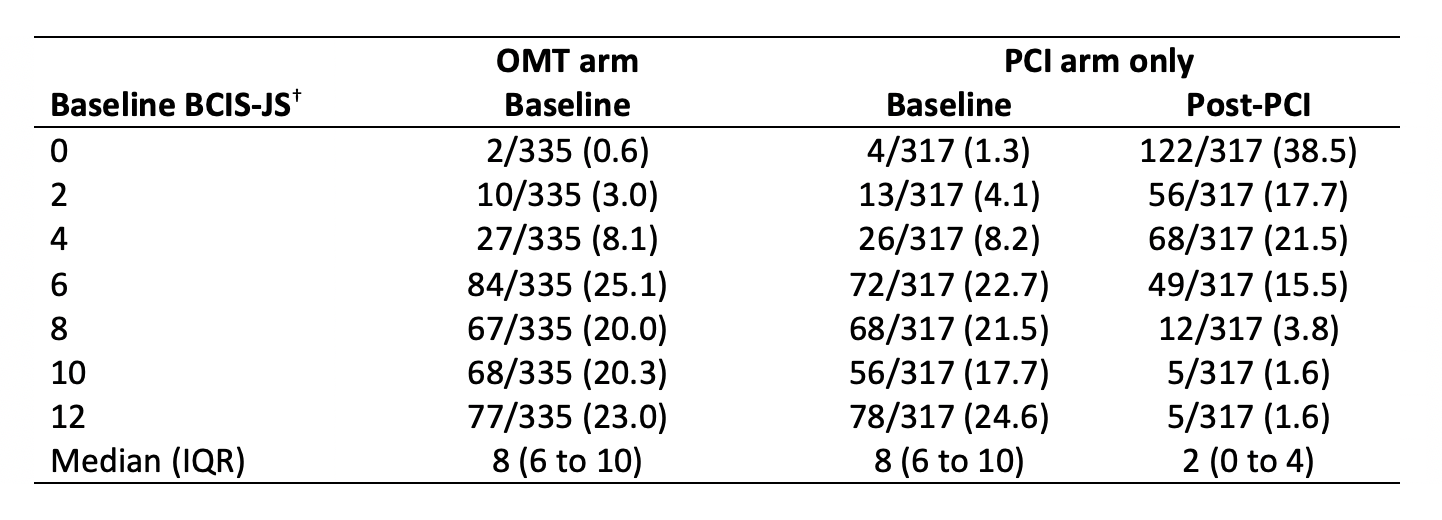 12%	14%
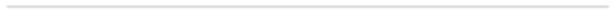 Median baseline BCIS-JS 8 (6 to 10)
Median baseline SYNTAX score 22 (15 to 28)
EuroPCR.com
Angiographic Analysis
Core-lab adjudicated BCIS-Jeopardy Score
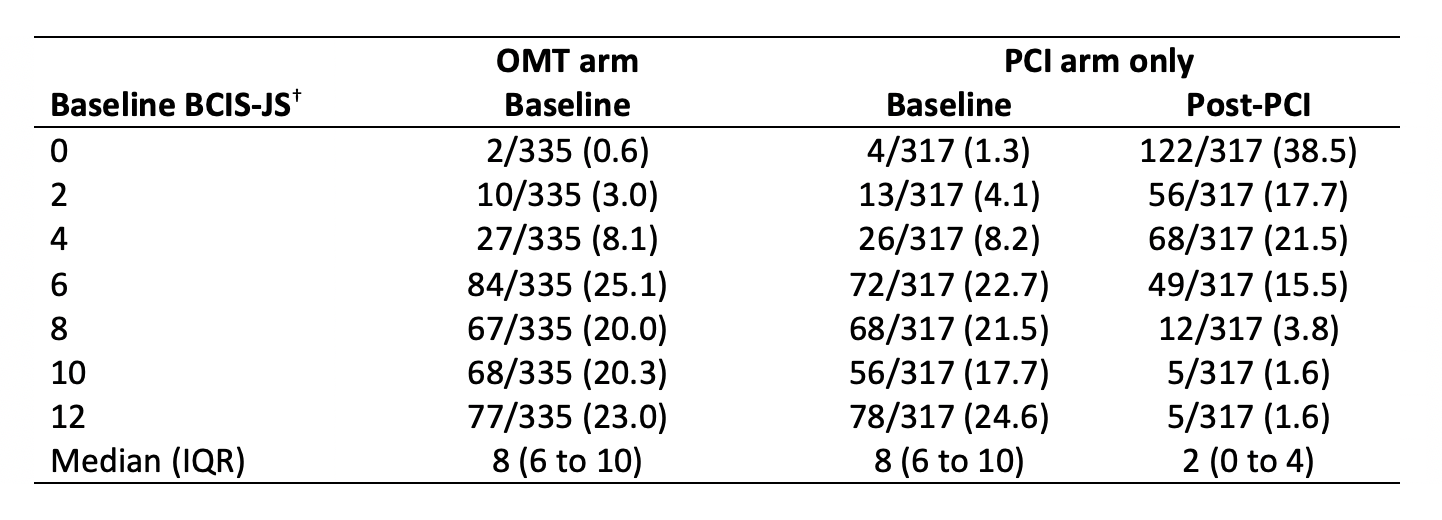 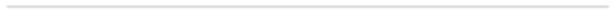 EuroPCR.com
Angiographic Analysis
Core-lab adjudicated Completeness of Revascularization
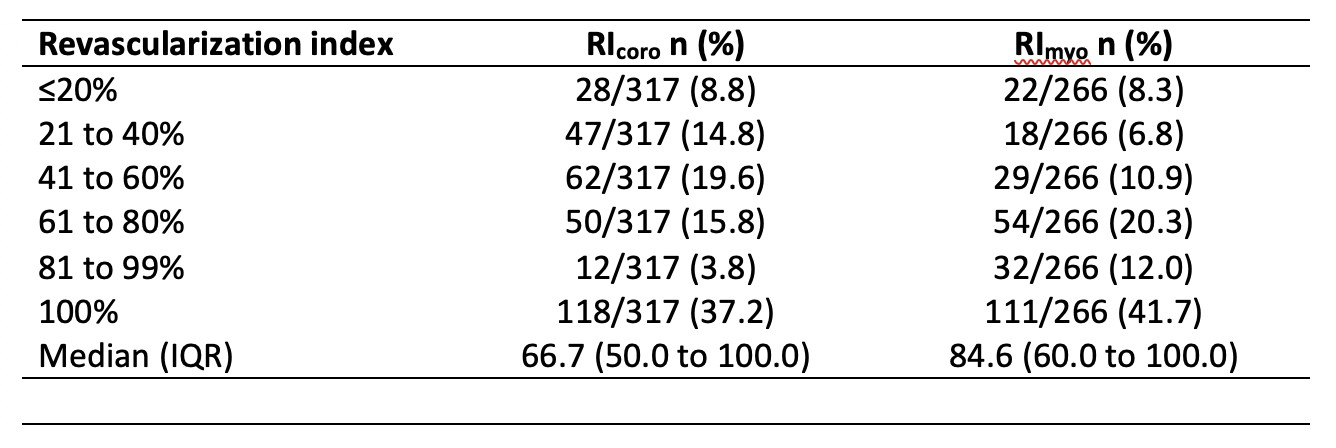 Median RIcoro 67% (50 to 100)
Median RImyo 85% (60 to 100)
Median no. of viable segments 7 (4 to 10)
CMR 79% DSE 21%
EuroPCR.com
Primary Outcome by Completeness of Revascularization
Anatomical Revascularization	Viability-Guided Revascularization
[RIcoro >67%]
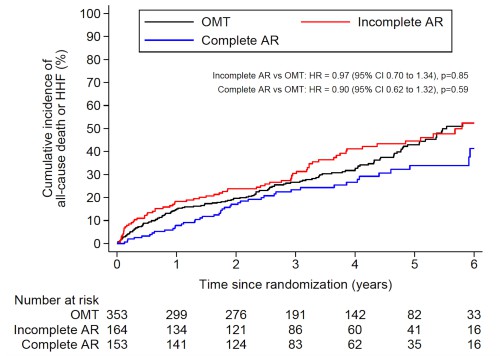 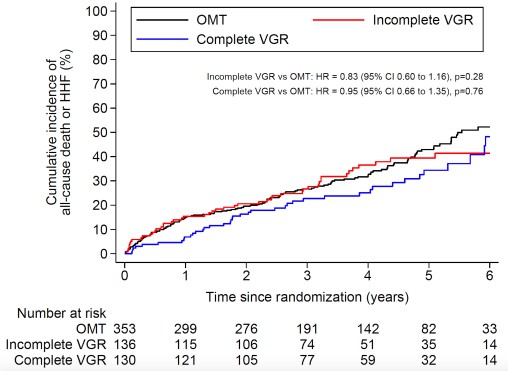 [RImyo >85%]
[Adjusted for: Age, sex, previous heart failure hospitalization, diabetes, chronic renal failure, LVEF, extent of CAD, presence of CTOand (for RIcoro only) no. of non-viable segments]
EuroPCR.com
Primary and Secondary Outcomes by Completeness of Revascularization
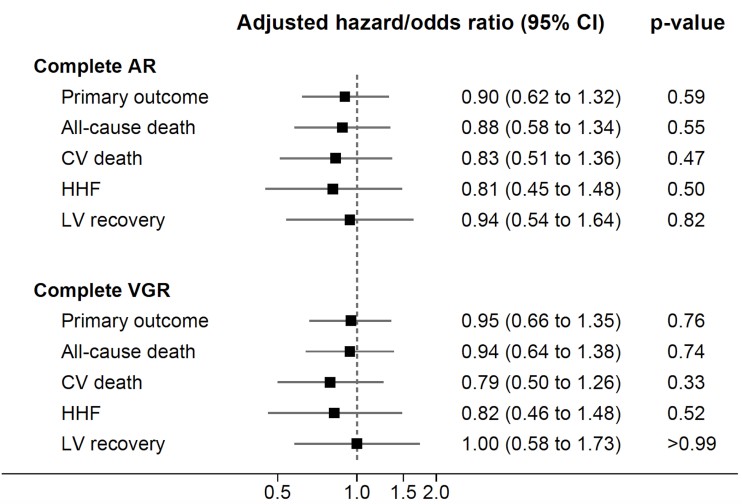 EuroPCR.com
Outcomes by Revascularization (RIcoro and RImyo as continuous variables)
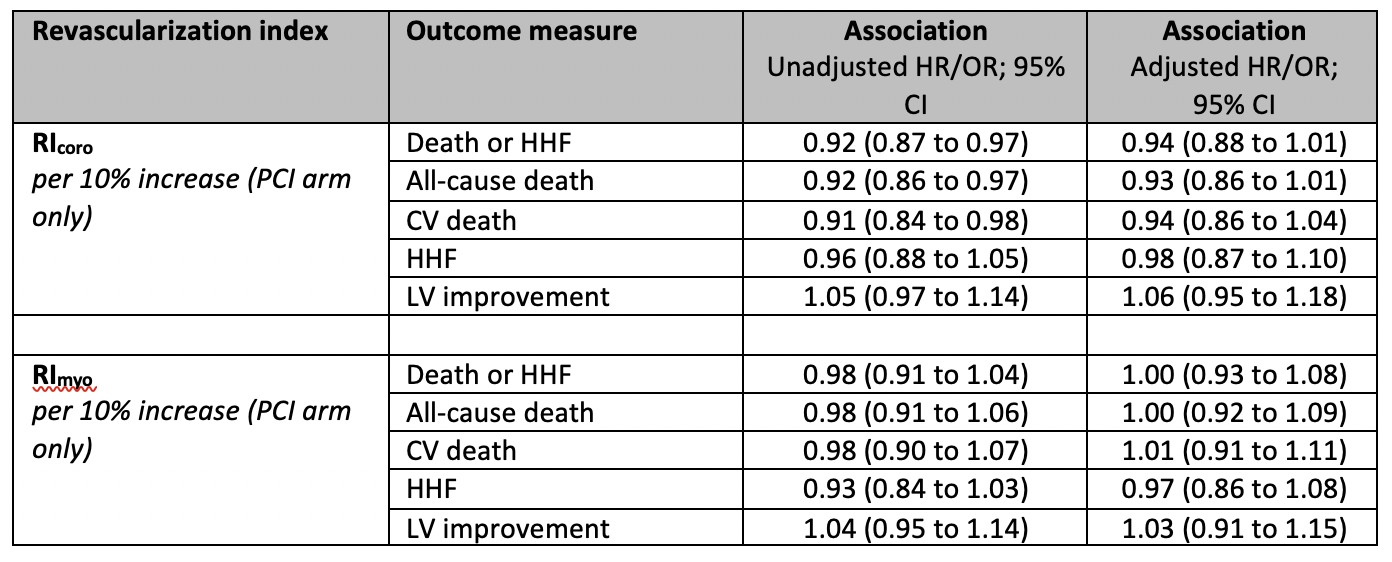 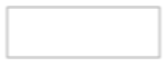 EuroPCR.com
Outcomes by Revascularization (RIcoro and RImyo as continuous variables)
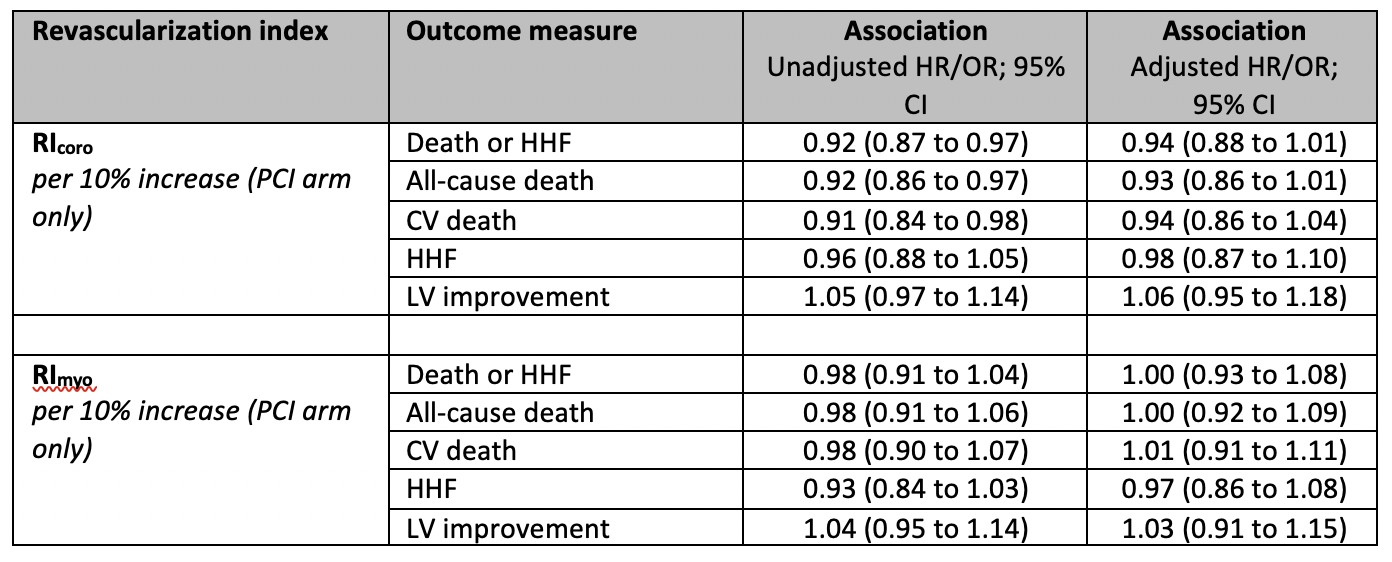 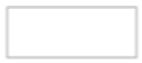 EuroPCR.com
Limitations
Sub-study
Patients were not randomized to complete vs incomplete revascularization
Patients with incomplete revascularization were older, had more co- morbidity, and higher baseline BCIS-JS and SYNTAX scores
Heterogeneity of the complexity of coronary artery disease requires further exploration
EuroPCR.com
Conclusion
In REVIVED-BCIS2, in patients with stable CAD and severe LVSD, neither anatomical nor viability-guided complete revascularization significantly impacted clinical outcomes
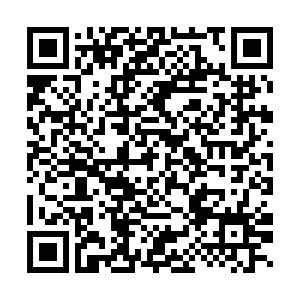 Impact of Anatomical and Viability-Guided Completeness of Revascularization on Clinical Outcomes in Ischemic Cardiomyopathy
J Am Coll Cardiol 2024; online before print

Saad M. Ezad MBBCha*, Margaret McEntegart PhDb,c*, Matthew Dodd MScd, Matthaios Didagelos MDb, Novalia Sidik PhDb, Matthew Li Kam Wa MBBSa, Holly P. Morgan MBBCha, Antonis Pavlidis PhDe,
Roshan Weerackody PhDf, Simon J. Walsh MDg, James C. Spratt MDh, Julian Strange MDi, Peter Ludman MDj, Amedeo Chiribiri PhDe,k, Tim Clayton MScd, Mark C. Petrie MDl, Peter O’Kane MDm and Divaka Perera MDa,e on behalf of the REVIVED-BCIS2 investigators
EuroPCR.com
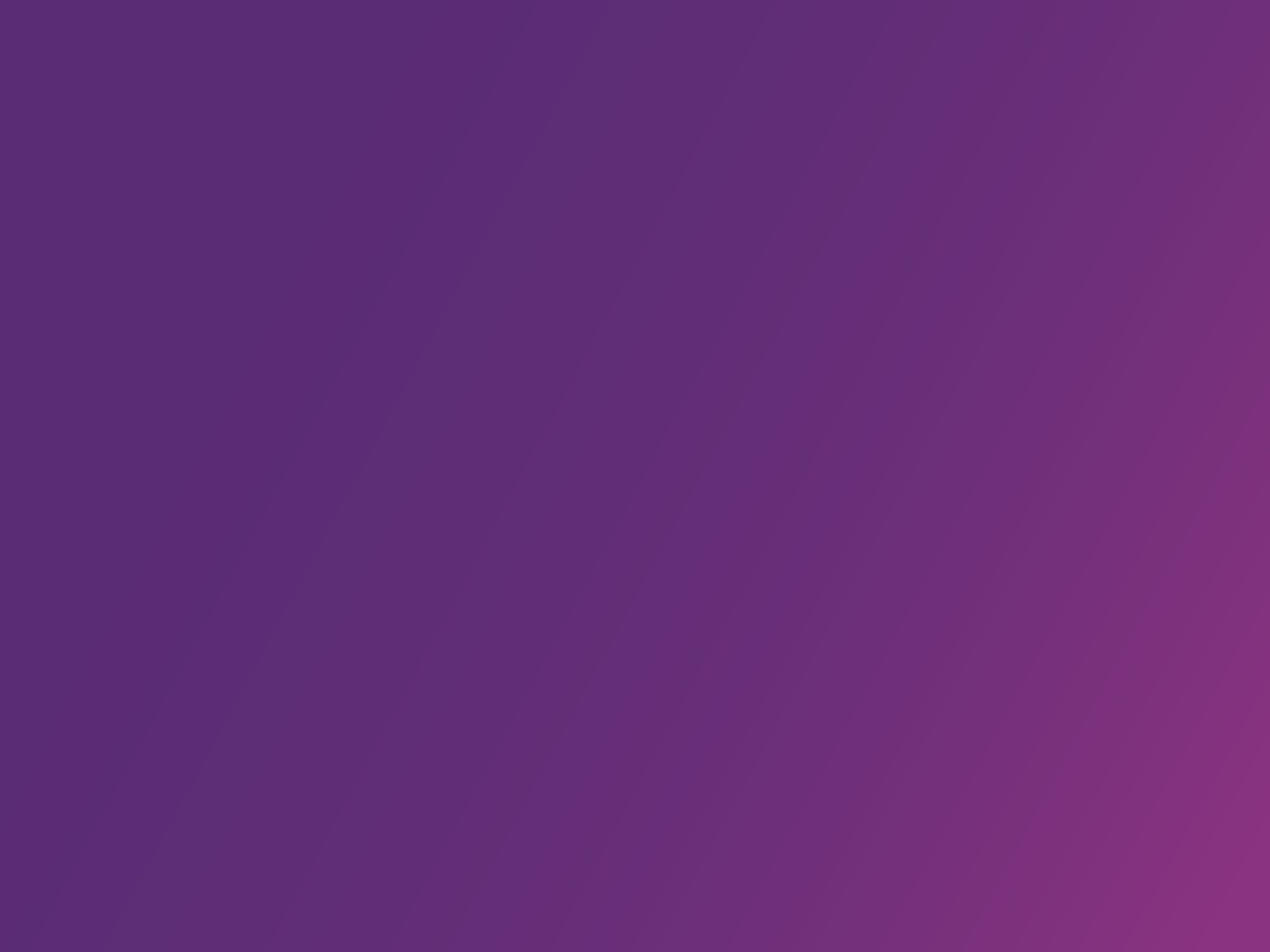 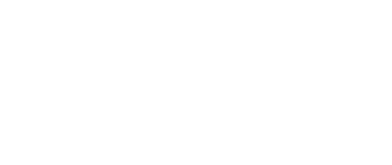 PCRonline.com